Урок алгебры в 8 «а» классе
Учитель математики
 ЦО №1458 г. Москвы –
Герина Л.А. (229-354-552)
Траектория движения кометв межпланетном пространстве
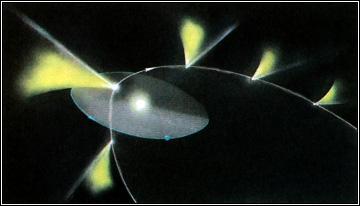 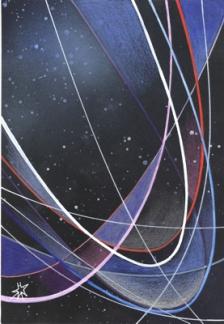 Архитектурные сооружения
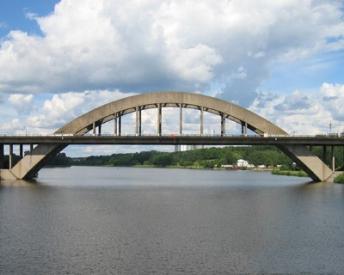 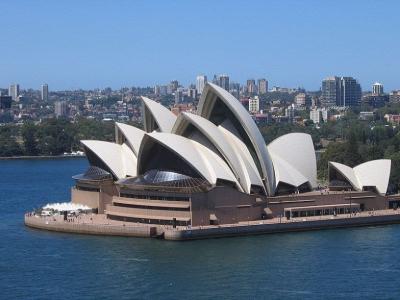 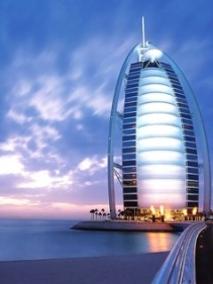 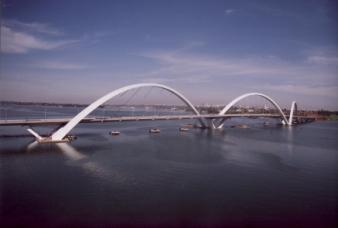 Архитектурные сооружения
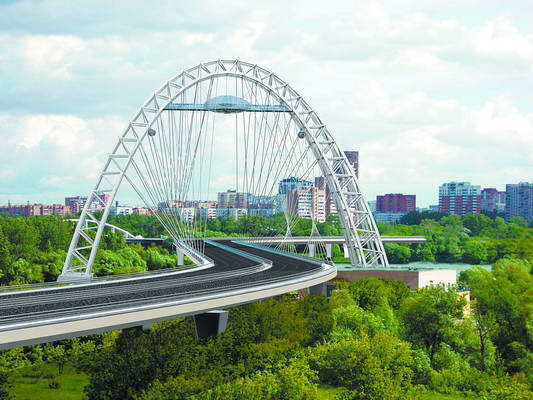 Траектория движения
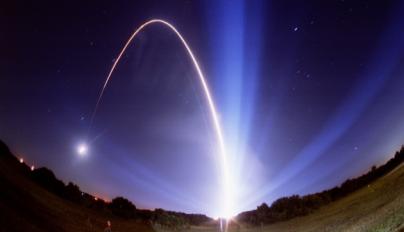 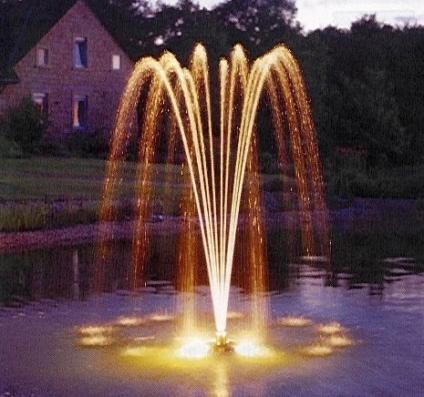 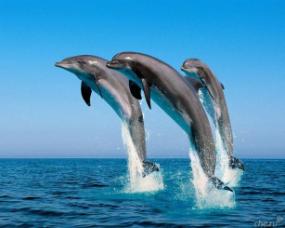 Тема урока
Функция у=кх2, ее график и свойства .
План построения графика функции
1.Заполнить таблицу значений
2.Построить точки на координатной плоскости
3.Соединить построенные точки плавной линией
4.Подписать название функции
Задание
1,2 группа
     Постройте графики функций и определите, в каких координатных четвертях расположены графики данных функций.  Сделайте вывод как расположен график в зависимости от  коэффициента к :
                       
    у=4х2 
         У=2х2
3,4 группа
     Постройте графики функций и определите, в каких координатных четвертях расположены графики данных функций.  Сделайте вывод  как расположен график в зависимости от  коэффициента к :
                     
   у=-4х2
   У=-2х2
На рис. изображены графики функций у=кх2.Для каждого графика укажите соответствующее ему значение коэффициента к.
Самопроверка по образцу
Задания из ГИА-9:
1. Графиком какой из данных функций является парабола, расположенная в нижней полуплоскости?
   а) у=х2/5        е
               б) у=5/х2        в
               в) у=5х           ш
               г) у=-5х2         г
2.Найдите область определения функции
 у=-5х2
               а) х>0           а
               б) вся числовая прямая   р
               в) х<0           й
               г) х<-5           п
3.Найти область значений функции у=-5х2 
  а) у<0                   п
             б) у   0                  а
             в) у>0                    ф
             г) вся числовая прямая    ь
4. Ветви какой параболы расположены дальше от оси ОУ ?
               а) у=-15х2  ц
               б) у=-9х2    э
               в) у=-х2      ф
               г) у=-5х2     ж
5. Укажите промежутки возрастания функции у=-5х2
            а) при х>0         ч
            б) при х<0         о
            в) при х   0       и
            г) при х   0        т
6.Укажите наименьшее значение функции
 у=-5х2
              а) 0                     ы
              б) не существует       к
              в) -5                     д
              г) 5                       в
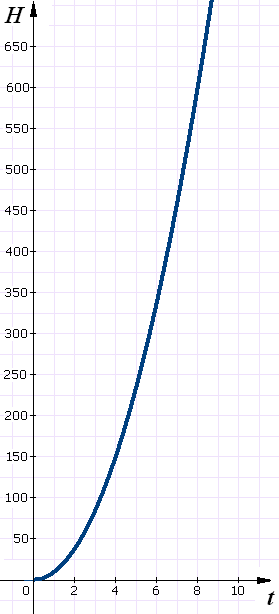 д/з:
П.17 учебника читать
№17.2,
№17.3,
№17.11
Удачи!